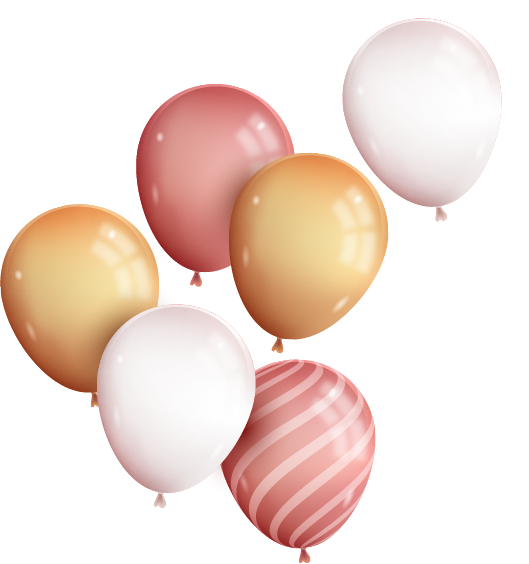 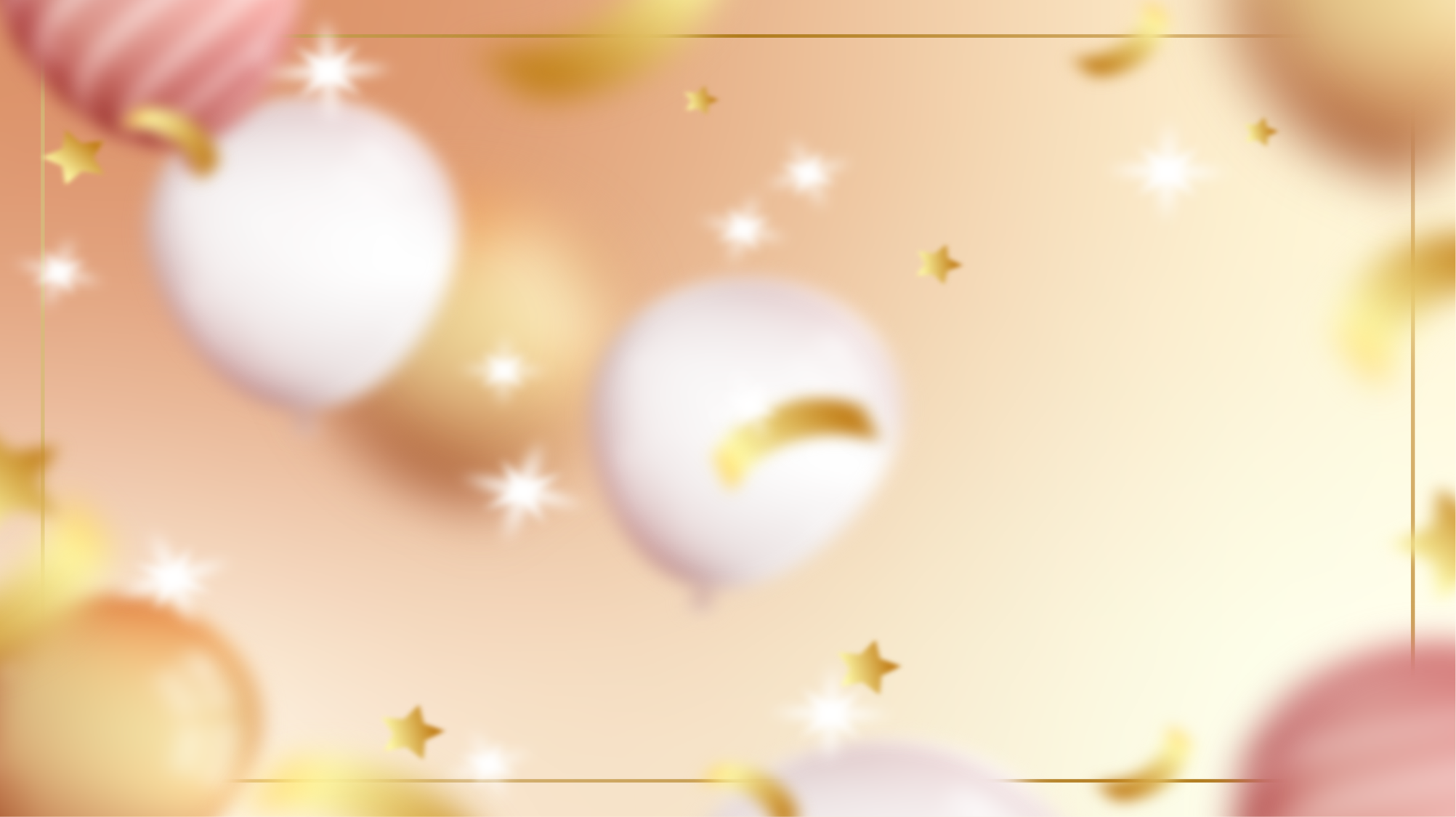 Happy  Birthday
生日快乐
企业员工生日会电子相册
HAPPY BIRTHDAY
ONE
TWO
FOUR
THREE
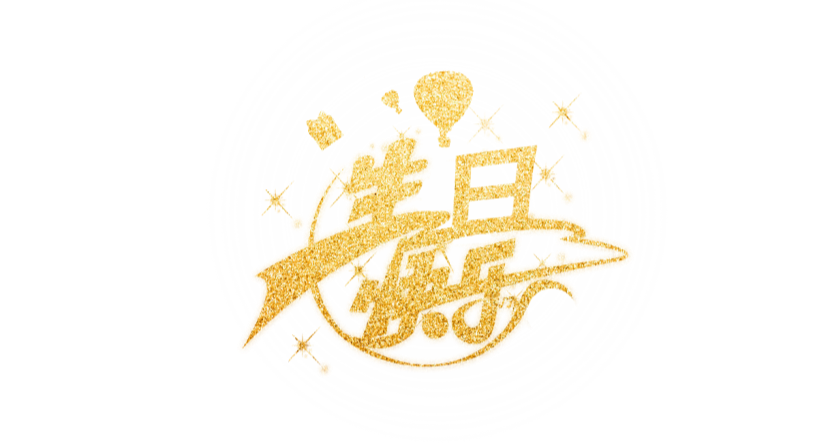 CONTENTS
HAPPY BIRTHDAY
PART ONE
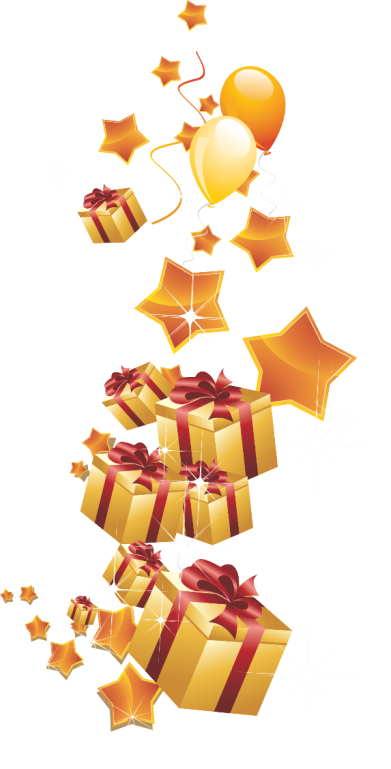 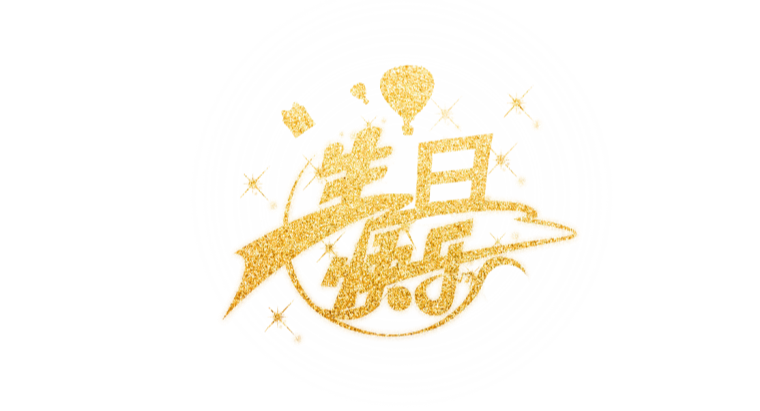 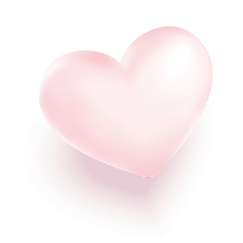 四季的风吹动岁月的风铃，
奏响为你生日祝愿的歌，
愿你在自己的花季，
永远充满活力。
四季的风吹动岁月的风铃，
奏响为你生日祝愿的歌，
愿你在自己的花季，
永远充满活力。
四季的风吹动岁月的风铃，
奏响为你生日祝愿的歌，
愿你在自己的花季，
永远充满活力。
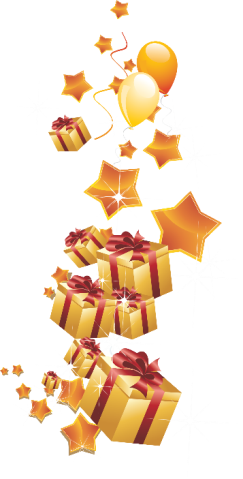 四季的风吹动岁月的风铃，
奏响为你生日祝愿的歌，
愿你在自己的花季，
永远充满活力。
生日快乐
四季的风吹动岁月的风铃，
奏响为你生日祝愿的歌，
愿你在自己的花季，
永远充满活力。
HAPPY BIRTHDAY
PART TWO
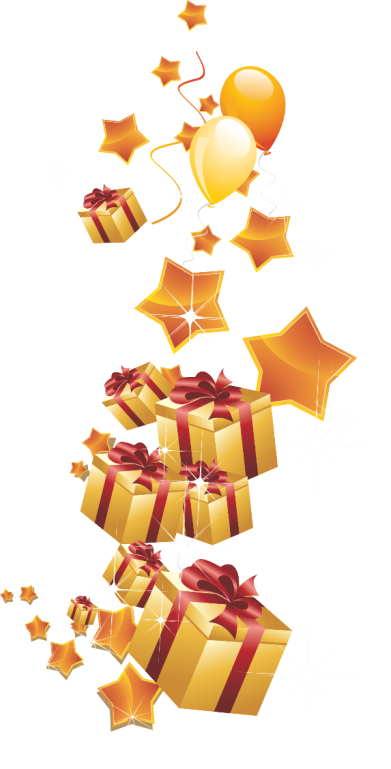 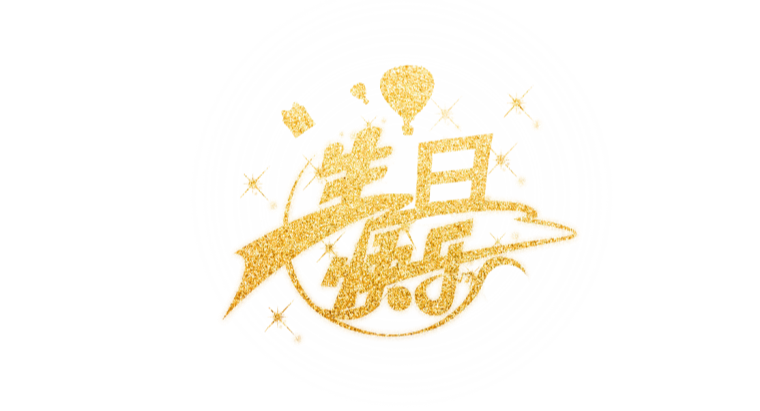 四季的风吹动岁月的风铃，
奏响为你生日祝愿的歌，
愿你在自己的花季，
永远充满活力。
生日快乐
四季的风吹动岁月的风铃，
奏响为你生日祝愿的歌，
愿你在自己的花季，
永远充满活力。
HAPPY BIRTHDAY
HAPPY BIRTHDAY
四季的风吹动岁月的风铃，
奏响为你生日祝愿的歌，
愿你在自己的花季，
永远充满活力。
节日PPT模板 http:// www.PPT818.com/jieri/
四季的风吹动岁月的风铃，
奏响为你生日祝愿的歌，
愿你在自己的花季，
永远充满活力。
HAPPY BIRTHDAY
PART THREE
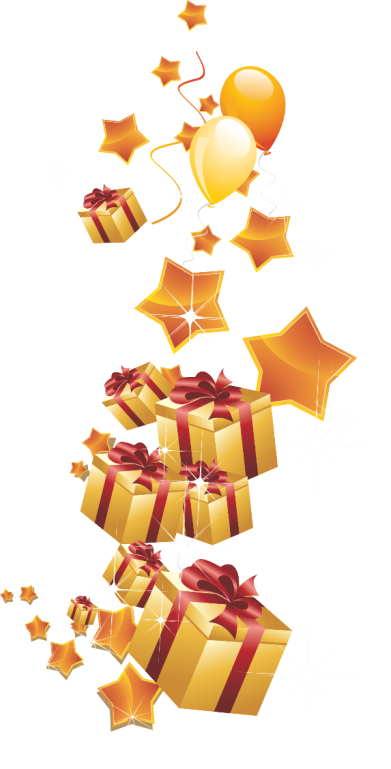 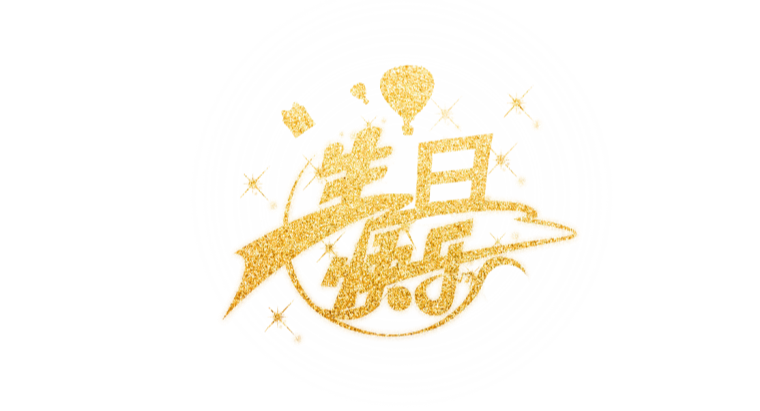 四季的风吹动岁月的风铃，
奏响为你生日祝愿的歌，
愿你在自己的花季，
永远充满活力。
四季的风吹动岁月的风铃，
奏响为你生日祝愿的歌，
愿你在自己的花季，
永远充满活力。
四季的风吹动岁月的风铃，
奏响为你生日祝愿的歌，
愿你在自己的花季，
永远充满活力。
四季的风吹动岁月的风铃，
奏响为你生日祝愿的歌，
愿你在自己的花季，
永远充满活力。
四季的风吹动岁月的风铃，
奏响为你生日祝愿的歌，
愿你在自己的花季，
永远充满活力。
HAPPY BIRTHDAY
PART FOUR
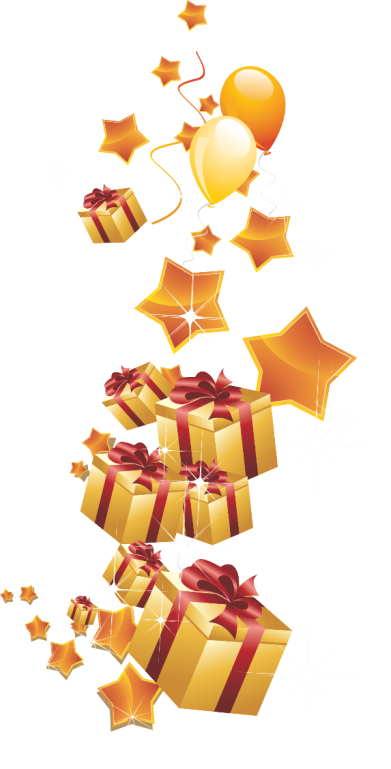 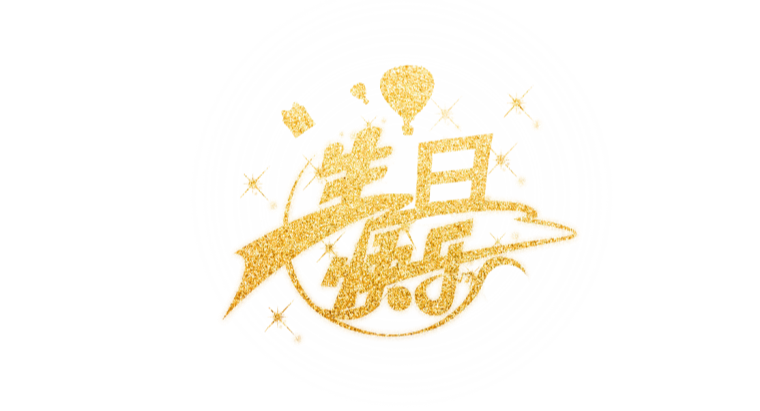 四季的风吹动岁月的风铃，
奏响为你生日祝愿的歌，
愿你在自己的花季，
永远充满活力。
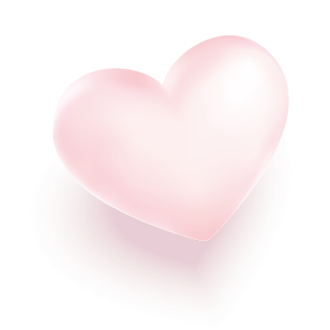 四季的风吹动岁月的风铃，
奏响为你生日祝愿的歌，
愿你在自己的花季，
永远充满活力。
四季的风吹动岁月的风铃，
奏响为你生日祝愿的歌，
愿你在自己的花季，
永远充满活力。
四季的风吹动岁月的风铃，
奏响为你生日祝愿的歌，
愿你在自己的花季，
永远充满活力。
四季的风吹动岁月的风铃，
奏响为你生日祝愿的歌，
愿你在自己的花季，
永远充满活力。
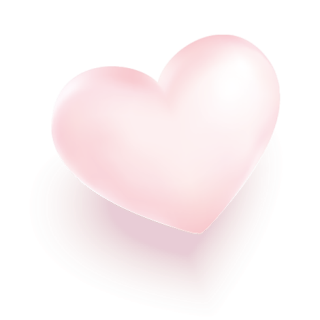 四季的风吹动岁月的风铃，
奏响为你生日祝愿的歌，
愿你在自己的花季，
永远充满活力。
生日快乐
生日快乐
四季的风吹动岁月的风铃，
奏响为你生日祝愿的歌，
愿你在自己的花季，
永远充满活力。
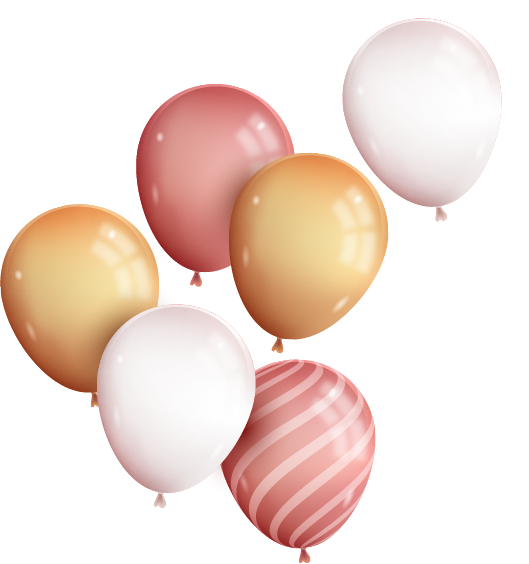 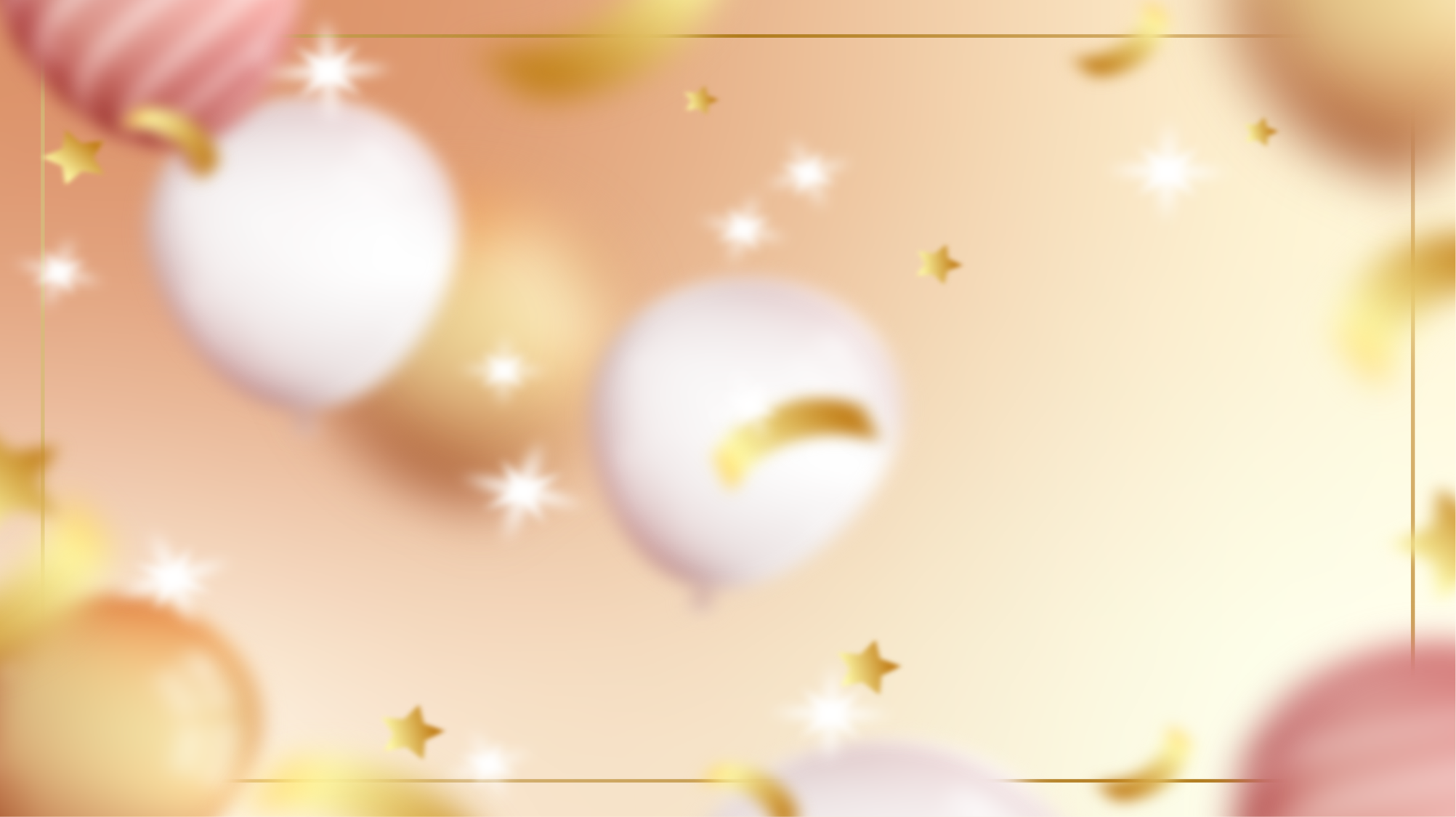 Happy  Birthday
感谢观看
企业员工生日会电子相册
汇报人：第一PPT